Figure 1. C6 Ceramide changes alternative splicing patterns of several endogenous genes. RT-PCR analyses of RNA from ...
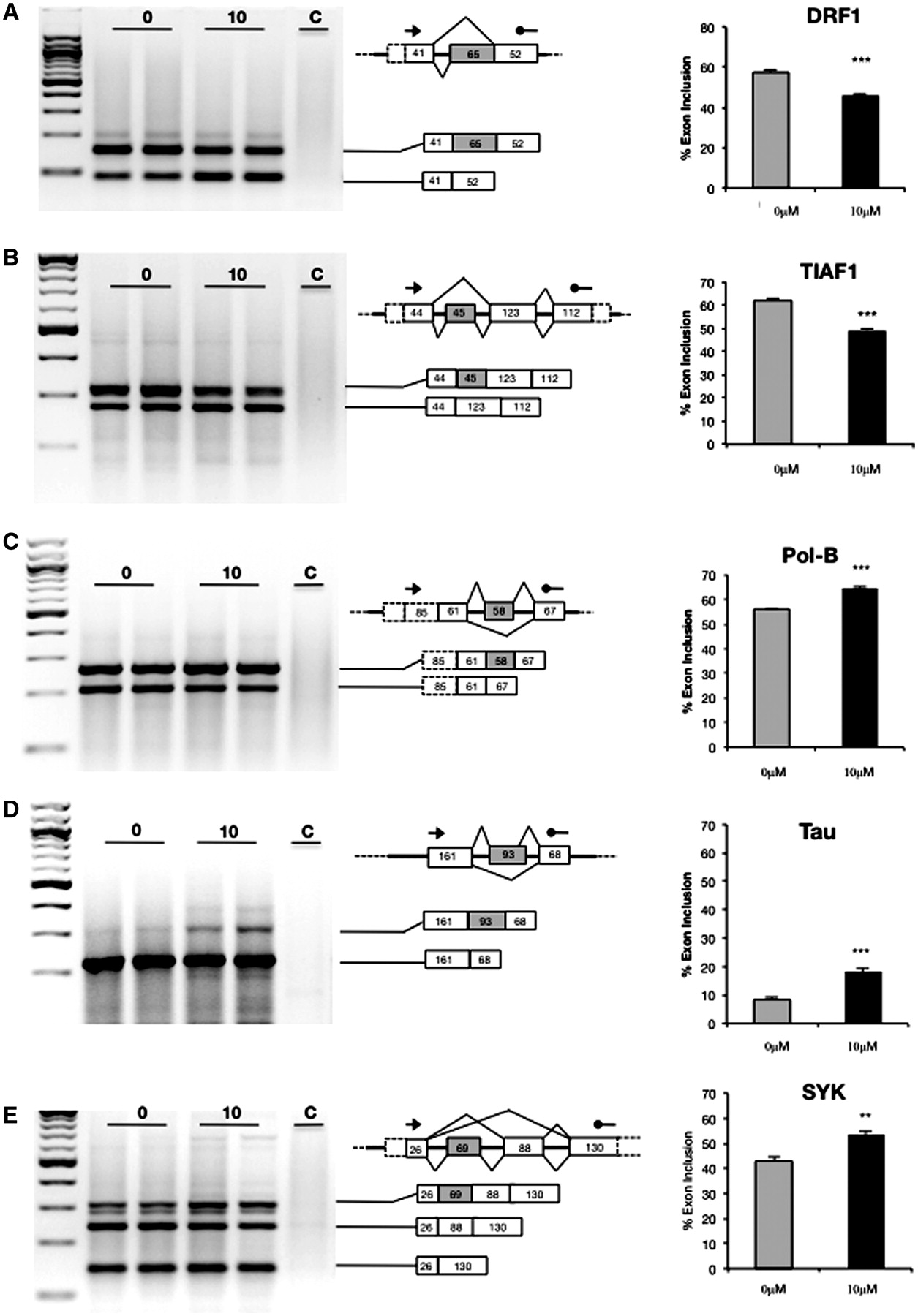 Nucleic Acids Res, Volume 40, Issue 9, 1 May 2012, Pages 4025–4039, https://doi.org/10.1093/nar/gkr1289
The content of this slide may be subject to copyright: please see the slide notes for details.
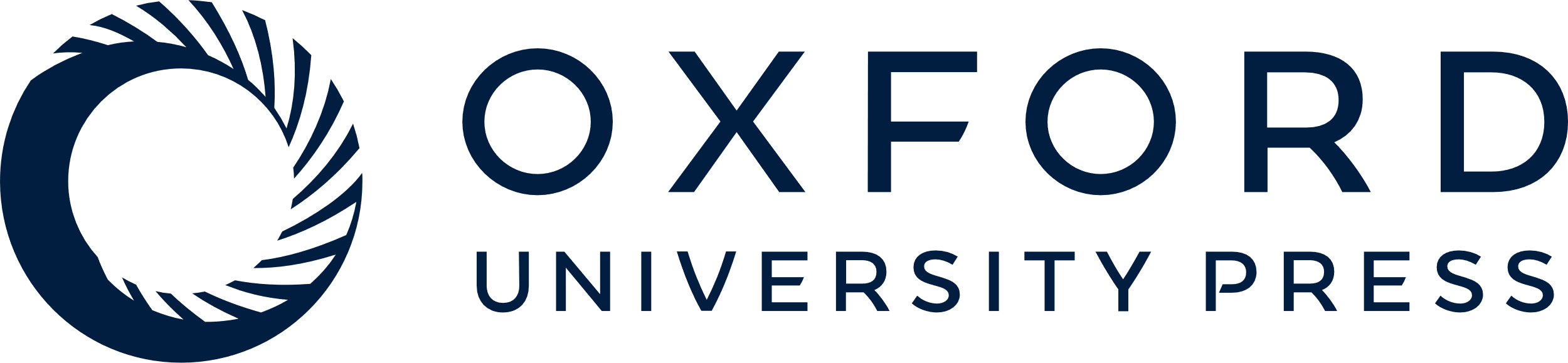 [Speaker Notes: Figure 1. C6 Ceramide changes alternative splicing patterns of several endogenous genes. RT-PCR analyses of RNA from cells treated for 24 h with C6 pyridinium ceramide. Two representative examples of untreated and cells treated with 10 µM C6 pyridinium ceramide (PyrCer) are shown. The exon–intron structure of the regulated genes is indicated schematically next to the ethidium bromide stained gels. Numbers indicate the length of the exons. A statistical analysis of three independent experiments is shown on the right. The P values are (A–D) 0.0001 and (E) 0.001. The percent exon inclusion was calculated by dividing the intensity of the band representing the regulated exon with the combined intensity of all bands. C is a negative control without the reverse transcription. The regulated exons were: for DRF1 65 nt; TIAF1 45 nt; Pol-B: 58 nt; tau: 93 nt; SYK: 69 nt and are indicated in gray. Primers are indicated by arrows.


Unless provided in the caption above, the following copyright applies to the content of this slide: © The Author(s) 2011. Published by Oxford University Press.This is an Open Access article distributed under the terms of the Creative Commons Attribution Non-Commercial License (http://creativecommons.org/licenses/by-nc/3.0), which permits unrestricted non-commercial use, distribution, and reproduction in any medium, provided the original work is properly cited.]
Figure 2. Reporter gene constructs recapitulate the effect of C6 pyridinium ceramide. The alternative exons regulated ...
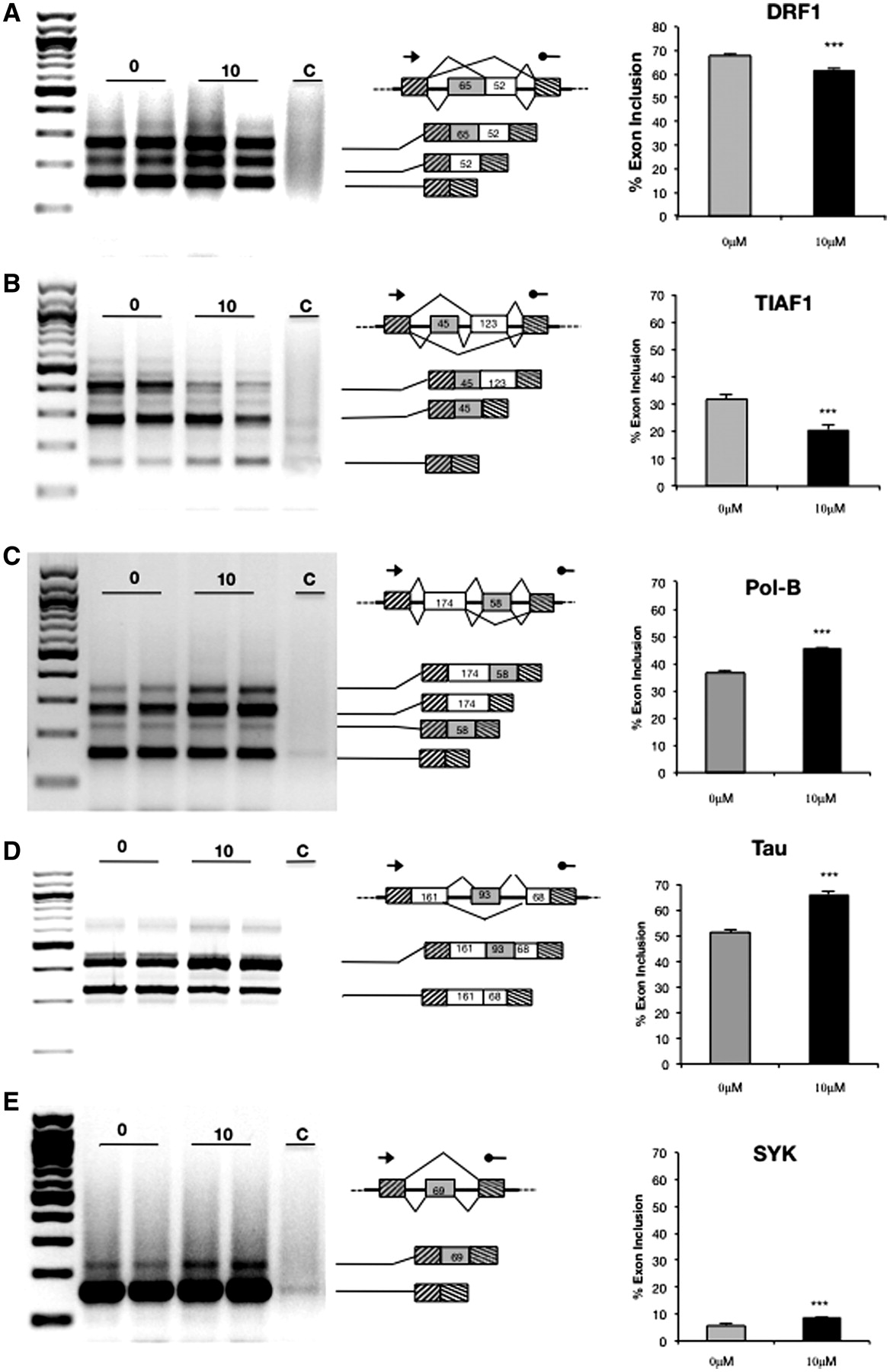 Nucleic Acids Res, Volume 40, Issue 9, 1 May 2012, Pages 4025–4039, https://doi.org/10.1093/nar/gkr1289
The content of this slide may be subject to copyright: please see the slide notes for details.
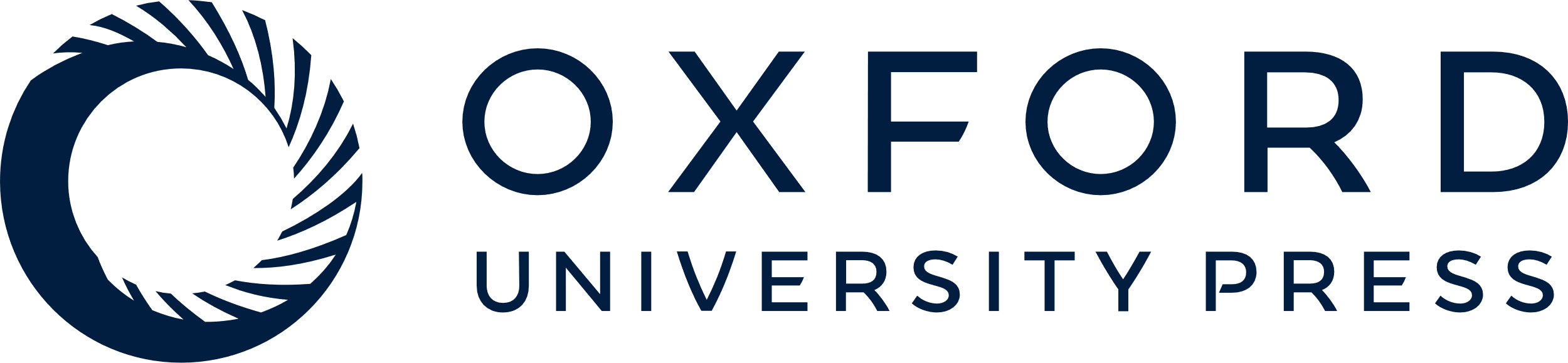 [Speaker Notes: Figure 2. Reporter gene constructs recapitulate the effect of C6 pyridinium ceramide. The alternative exons regulated by C6 pyridinium phosphate were cloned between two constitutively spliced insulin exons into a heterologous splice reporter construct. One microgram of the constructs was transfected into HEK293 cells and the cells were treated with PyrCer for 24 h. Representative semi-quantitative RT-PCR analysis is shown. The statistical evaluation is shown on the right and was performed as described for Figure 1.


Unless provided in the caption above, the following copyright applies to the content of this slide: © The Author(s) 2011. Published by Oxford University Press.This is an Open Access article distributed under the terms of the Creative Commons Attribution Non-Commercial License (http://creativecommons.org/licenses/by-nc/3.0), which permits unrestricted non-commercial use, distribution, and reproduction in any medium, provided the original work is properly cited.]
Figure 3. C6 pyridinium ceramide inhibits protein phosphatase-1. (A) An equimolar mixture of PP1 isoforms (alpha, beta ...
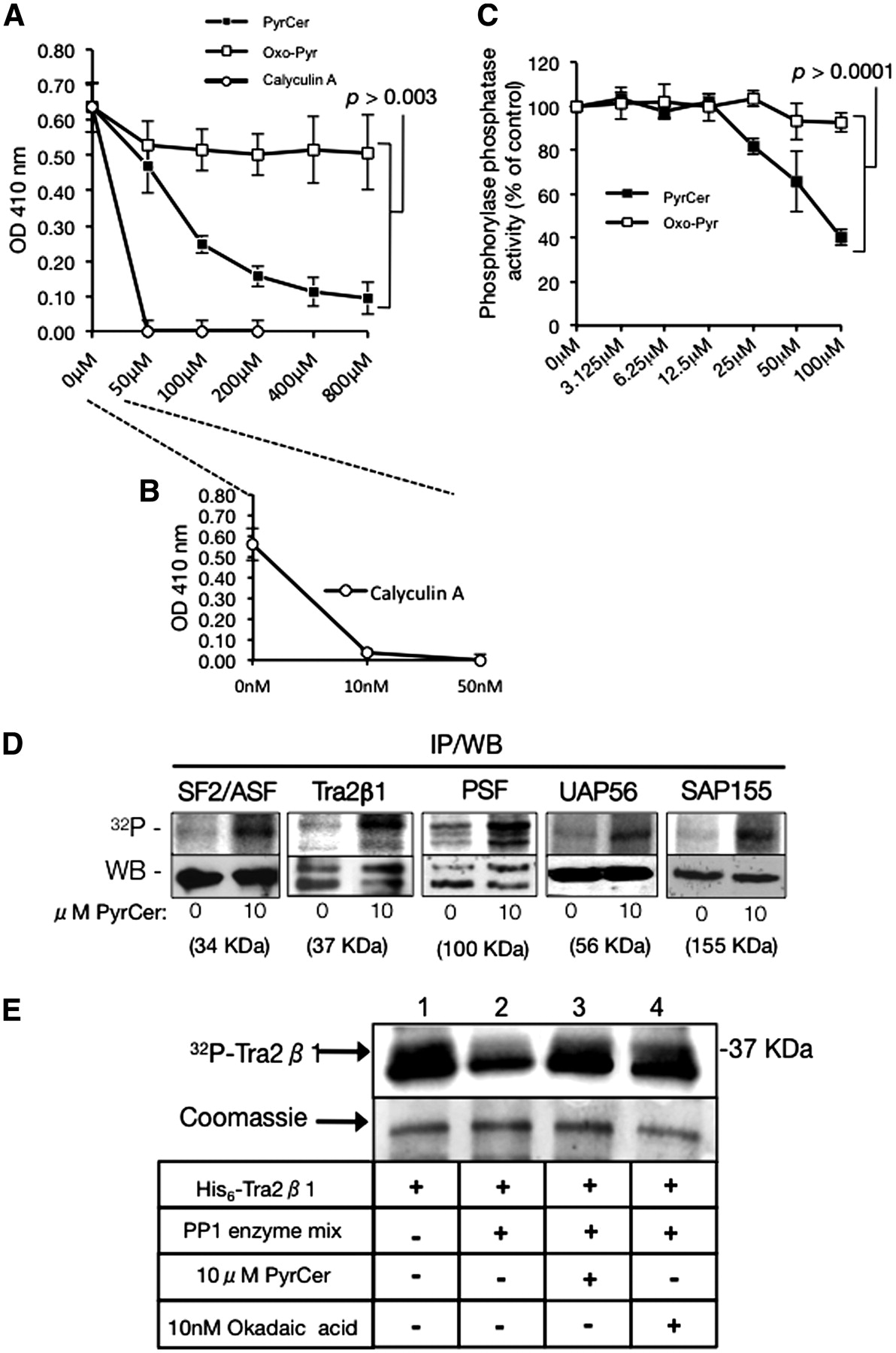 Nucleic Acids Res, Volume 40, Issue 9, 1 May 2012, Pages 4025–4039, https://doi.org/10.1093/nar/gkr1289
The content of this slide may be subject to copyright: please see the slide notes for details.
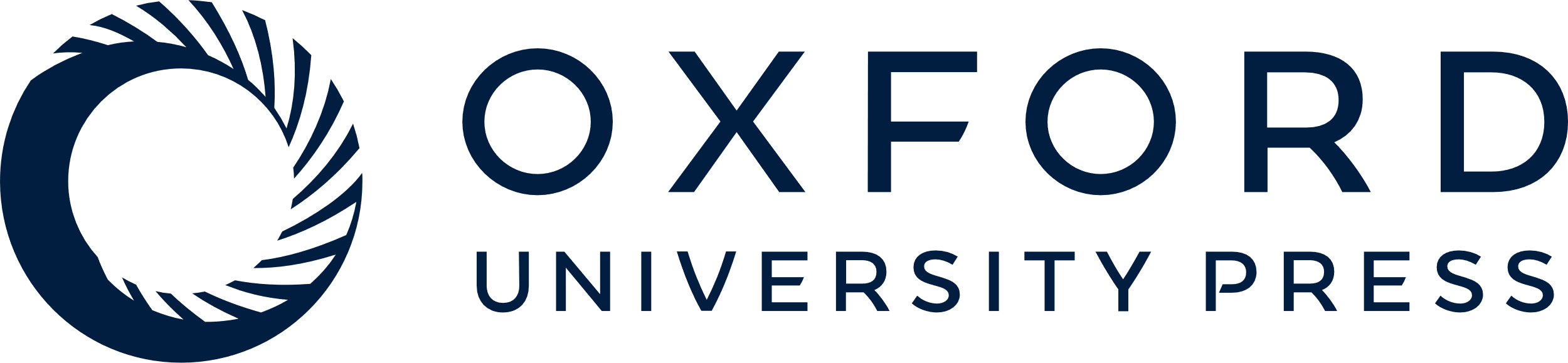 [Speaker Notes: Figure 3. C6 pyridinium ceramide inhibits protein phosphatase-1. (A) An equimolar mixture of PP1 isoforms (alpha, beta and gamma) was incubated with the concentrations of C6 pyrimidinim ceramide indicated and the activity on p-nitrophenylphosphate was determined. 1-(2-Oxopropyl) pyridinium was used as a negative control. (B) The effect on the PP1/PP2A inhibitor calyculin A is shown for comparison. (C) PyrCer effect on PP1 dephosphorylating phosphorylase phosphatase. (D) PyrCer effect on the phophorylation of splicing factors. HeLa nuclear extract was incubated with [γ-32P] ATP with or without 10 µM PyrCer and the proteins indicated were immunoprecipated. The top lanes (32P) show the signal from overnight autoradiography. The signal form western blot using the antisera employed in immunorecipitations are shown below. Tra2-beta1 and PSF migrate as doublet in western blots, which is due to different phosphorylation states (24). The numbers indicate the molecular weights. (E) Effect of 10 µM PyrCer on PP1-mediated dephosphorylation of purified Tra2-beta1 in vitro.


Unless provided in the caption above, the following copyright applies to the content of this slide: © The Author(s) 2011. Published by Oxford University Press.This is an Open Access article distributed under the terms of the Creative Commons Attribution Non-Commercial License (http://creativecommons.org/licenses/by-nc/3.0), which permits unrestricted non-commercial use, distribution, and reproduction in any medium, provided the original work is properly cited.]
Figure 5. PSF, SF2/ASF and Tra2-beta1 bind to motifs enriched in PyrCer dependent exons. (A) Gel retardation assay with ...
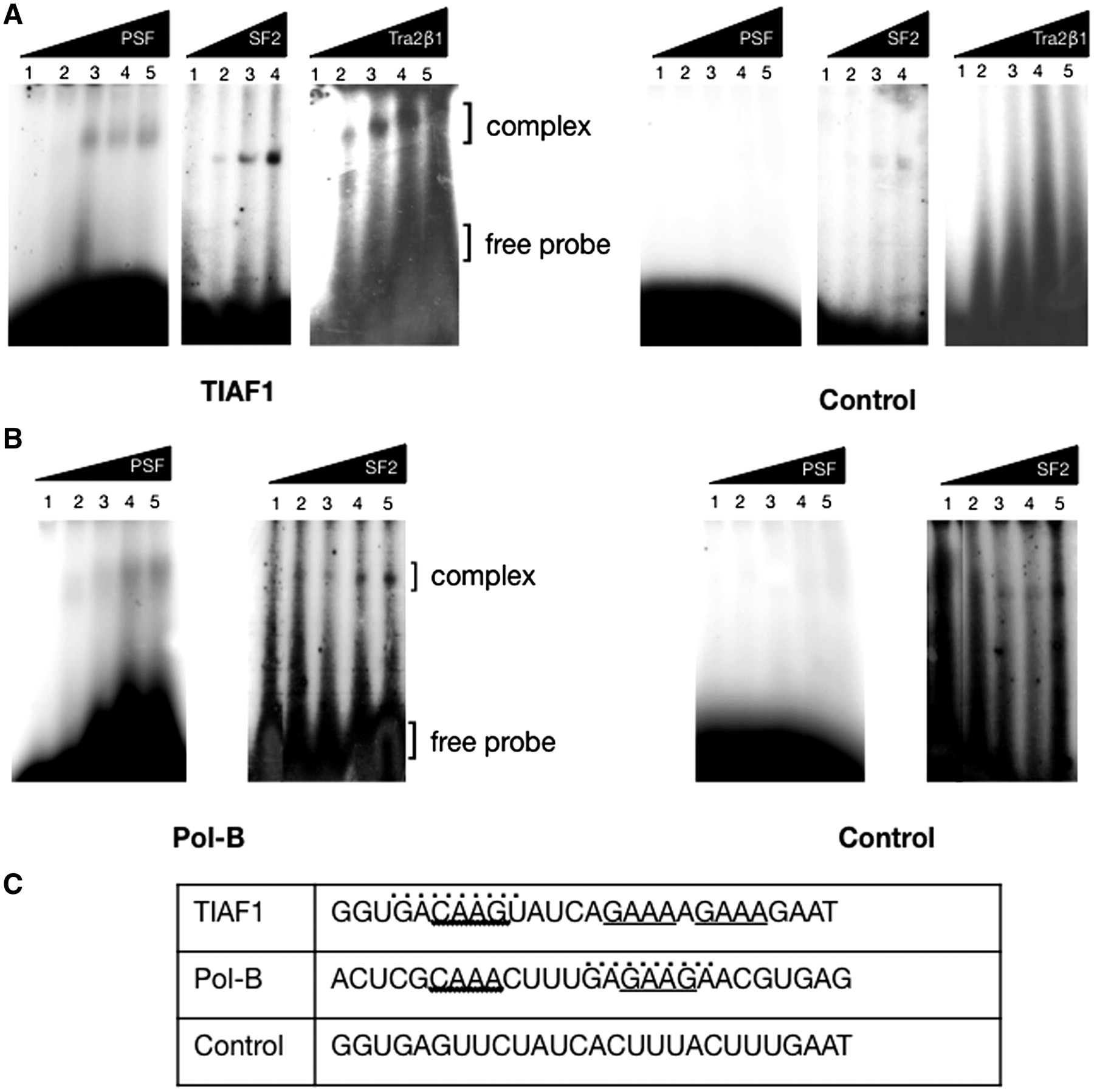 Nucleic Acids Res, Volume 40, Issue 9, 1 May 2012, Pages 4025–4039, https://doi.org/10.1093/nar/gkr1289
The content of this slide may be subject to copyright: please see the slide notes for details.
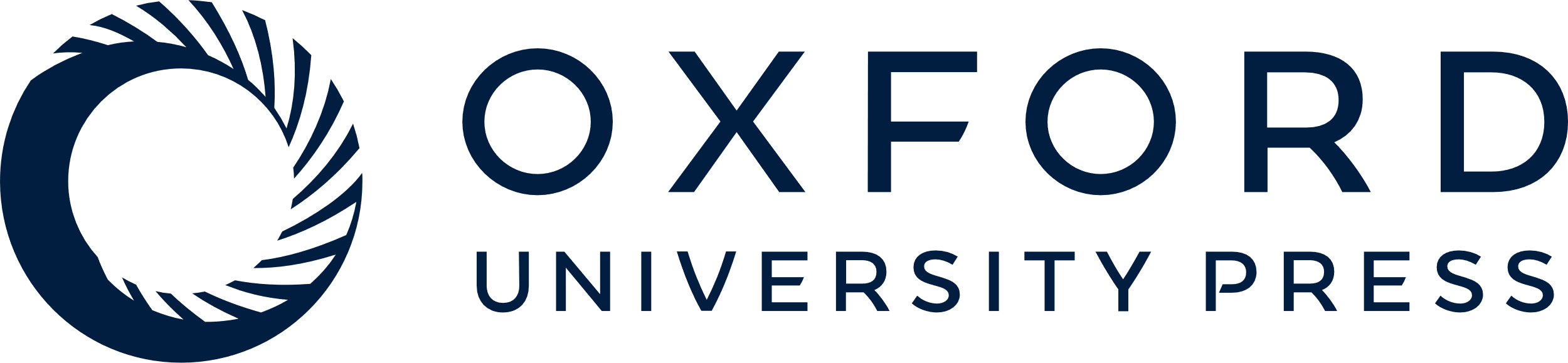 [Speaker Notes: Figure 5. PSF, SF2/ASF and Tra2-beta1 bind to motifs enriched in PyrCer dependent exons. (A) Gel retardation assay with TIAF1 and control probes. (B) Gel retardation assay with POL-B and control probes. (C) Sequence of the RNA probes. The GAAR motif is underlined, the CAAG motif is underlined with zigzag. The SF2/ASF site is indicated by a dotted superscript. The concentration of all oligonucleotides was 0.4 µM in all reactions in a total volume of 10 µl. The protein concentrations for Tra2-beta1 were 0, 2.4, 3.6, 4.8 and 7.2 µM in lanes 1–5, respectively. The concentrations for PSF/SFPQ were 0, 0.5, 1.1, 2.1 and 3.2 µM in lanes 1–5, respectively. The concentration for SF2/ASF was 0, 1.1, 2.8, 4.0 and 5.7 µM and in lanes 1–5, respectively.


Unless provided in the caption above, the following copyright applies to the content of this slide: © The Author(s) 2011. Published by Oxford University Press.This is an Open Access article distributed under the terms of the Creative Commons Attribution Non-Commercial License (http://creativecommons.org/licenses/by-nc/3.0), which permits unrestricted non-commercial use, distribution, and reproduction in any medium, provided the original work is properly cited.]
Figure 4. C6 pyridinium ceramide binds to protein phosphatase-1 in vivo. (A) Detection of PyrCer and C18 ceramide bound ...
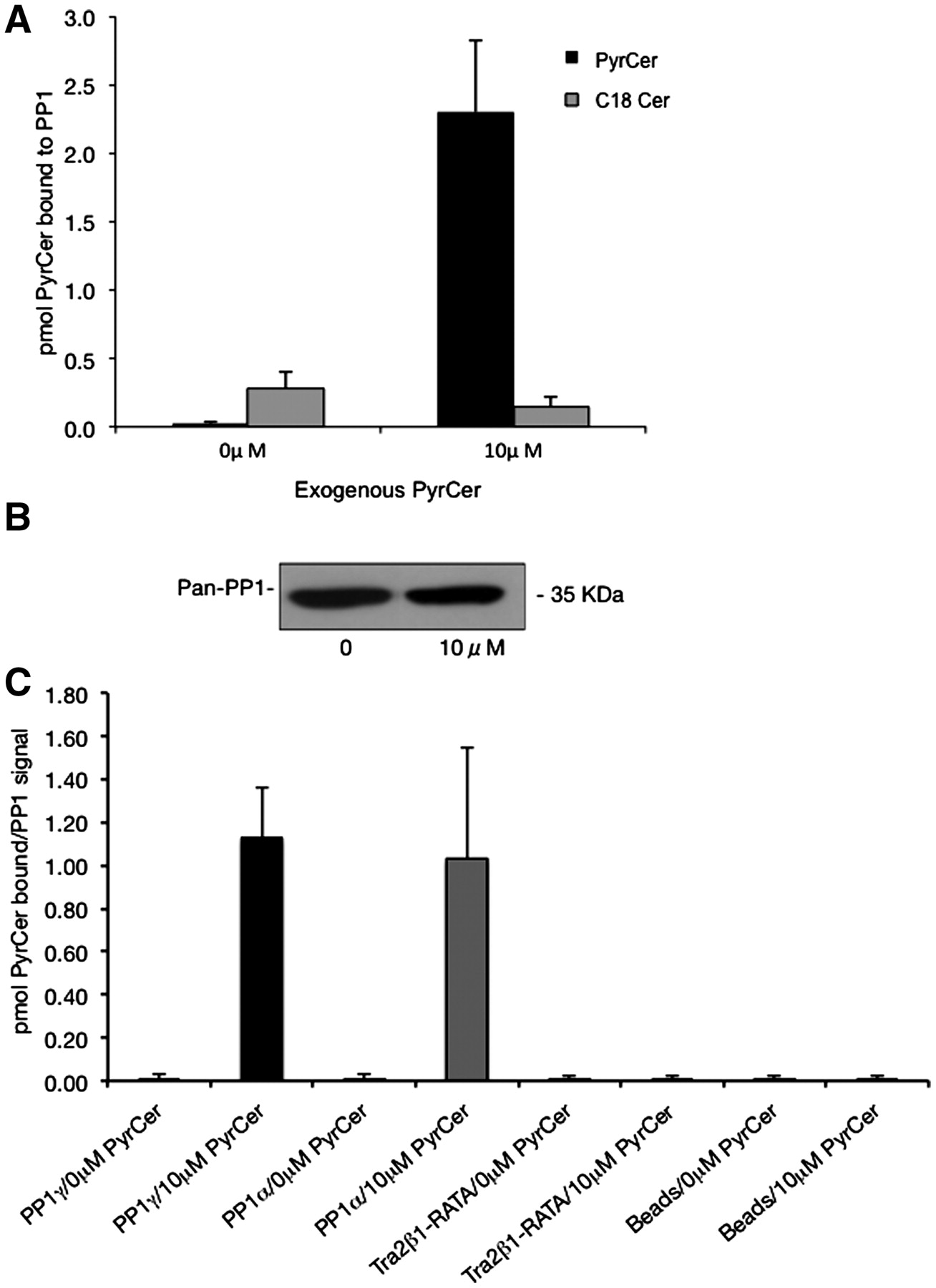 Nucleic Acids Res, Volume 40, Issue 9, 1 May 2012, Pages 4025–4039, https://doi.org/10.1093/nar/gkr1289
The content of this slide may be subject to copyright: please see the slide notes for details.
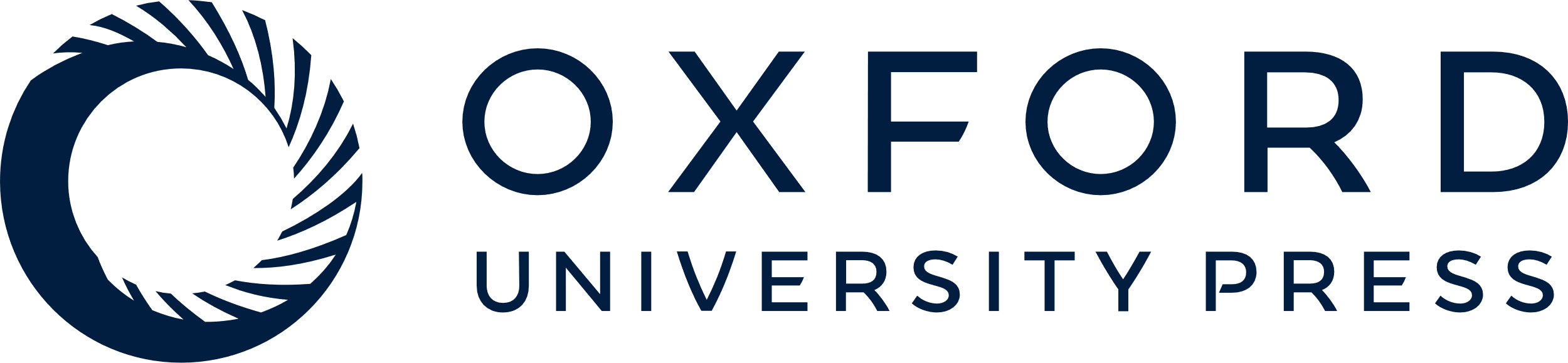 [Speaker Notes: Figure 4. C6 pyridinium ceramide binds to protein phosphatase-1 in vivo. (A) Detection of PyrCer and C18 ceramide bound to PP1. HEK293 cells were treated with 0 and 10 µM C6 ceramide for 14 h and PP1 was isolated by immunoprecipitation with a pan-PP1 antibody. From the immunoprecipitates, bound lipids were extracted with chloroform and analyzed by mass-spectrometry. The mass-spectrometry signal was normalized to the amount of immunoprecipitated PP1, which was detected by western blot. The antiserum precipitates the catalytic subunit of PP1. (B) Detection of PyrCer bound to PP1 variants. (C) EGFP-tagged constructs expressing PP1 gamma, PP1 alpha, Tra2-beta1-RATA were transfected into HEK293 cells and immunoprecipitated with an anti EGFP antiserum. PyrCer bound to the immunoprecipitates was determined by mass-spectrometry and normalized to the signal obtained by western blot using anti EGFP.


Unless provided in the caption above, the following copyright applies to the content of this slide: © The Author(s) 2011. Published by Oxford University Press.This is an Open Access article distributed under the terms of the Creative Commons Attribution Non-Commercial License (http://creativecommons.org/licenses/by-nc/3.0), which permits unrestricted non-commercial use, distribution, and reproduction in any medium, provided the original work is properly cited.]
Figure 6. PSF regulates ceramide responsive exons. The reporter genes shown in Figure 2 were co-transfected with a ...
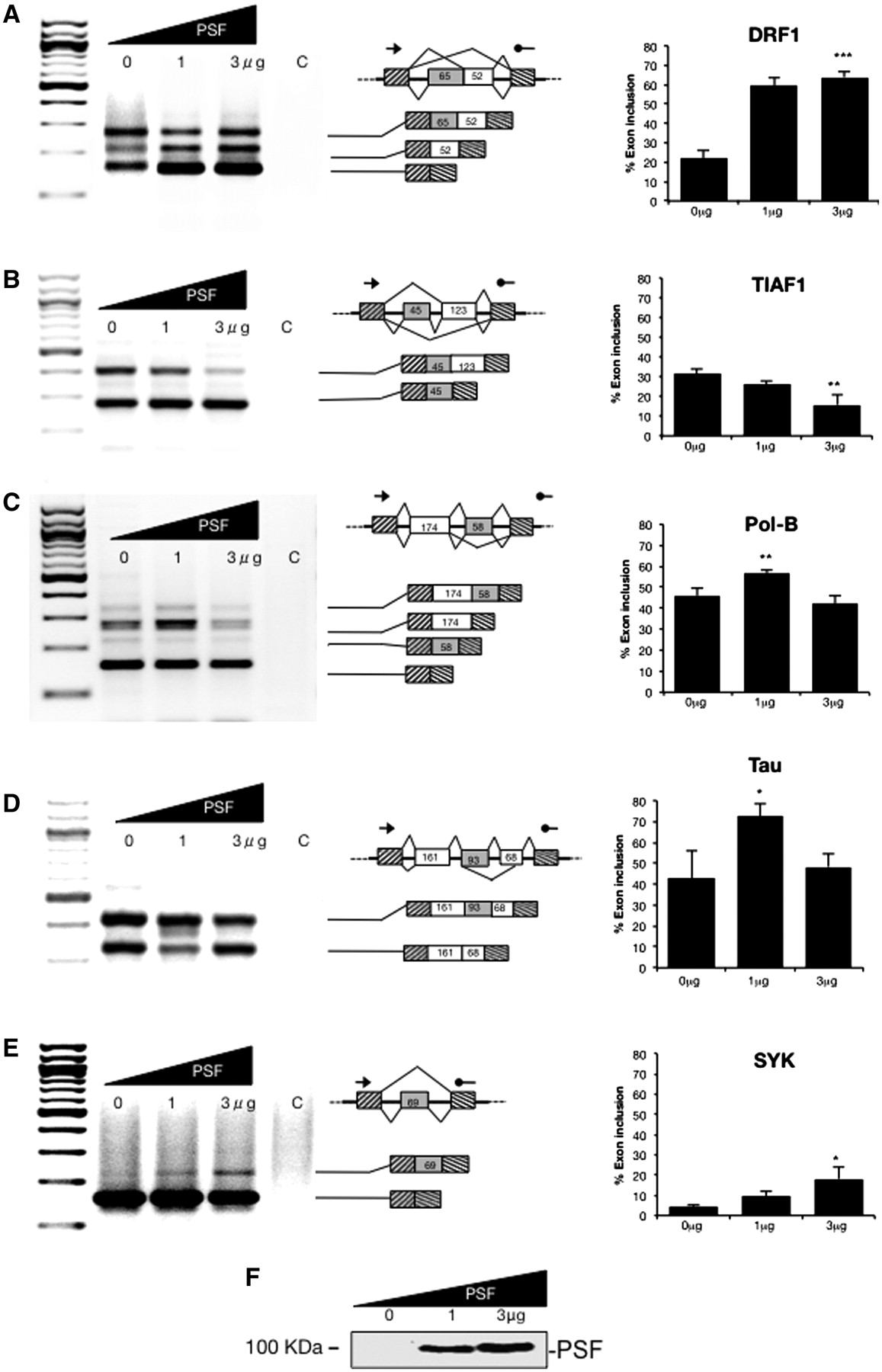 Nucleic Acids Res, Volume 40, Issue 9, 1 May 2012, Pages 4025–4039, https://doi.org/10.1093/nar/gkr1289
The content of this slide may be subject to copyright: please see the slide notes for details.
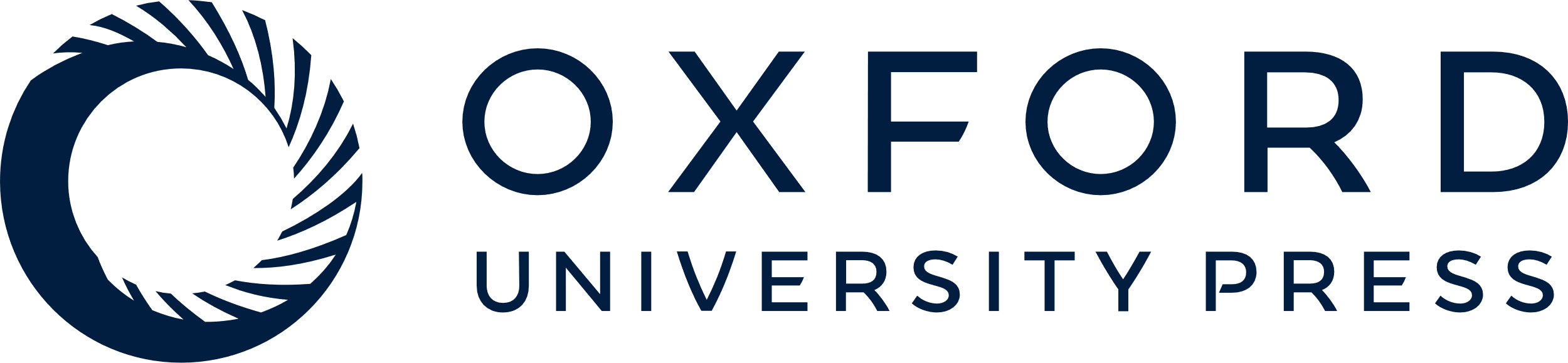 [Speaker Notes: Figure 6. PSF regulates ceramide responsive exons. The reporter genes shown in Figure 2 were co-transfected with a construct expressing PSF (A–E). The statistical analysis is shown on the right: n = 4, P = 0.0001, 0.01, 0.009, 0.024, 0.013 for DRF1, TIAF1, POL-B, tau and SYK. F shows the increase of EGFP-PSF protein upon overexpression, detected by an antibody against GFP. Note that no PyrCer was added in these experiments.


Unless provided in the caption above, the following copyright applies to the content of this slide: © The Author(s) 2011. Published by Oxford University Press.This is an Open Access article distributed under the terms of the Creative Commons Attribution Non-Commercial License (http://creativecommons.org/licenses/by-nc/3.0), which permits unrestricted non-commercial use, distribution, and reproduction in any medium, provided the original work is properly cited.]
Figure 7. Splicing regulators with a PP1 binding site regulate ceramide responsive exons. The reporter genes shown in ...
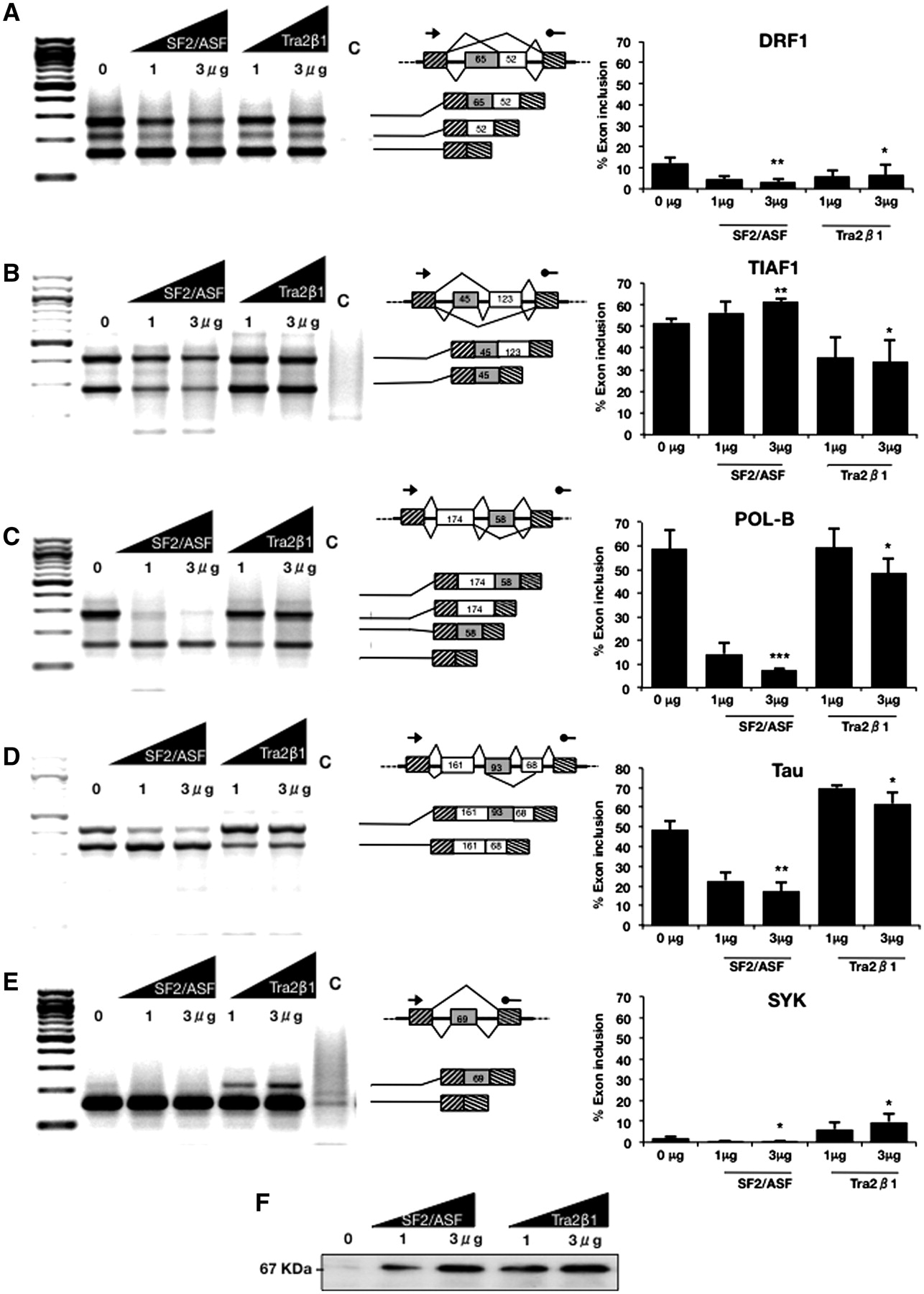 Nucleic Acids Res, Volume 40, Issue 9, 1 May 2012, Pages 4025–4039, https://doi.org/10.1093/nar/gkr1289
The content of this slide may be subject to copyright: please see the slide notes for details.
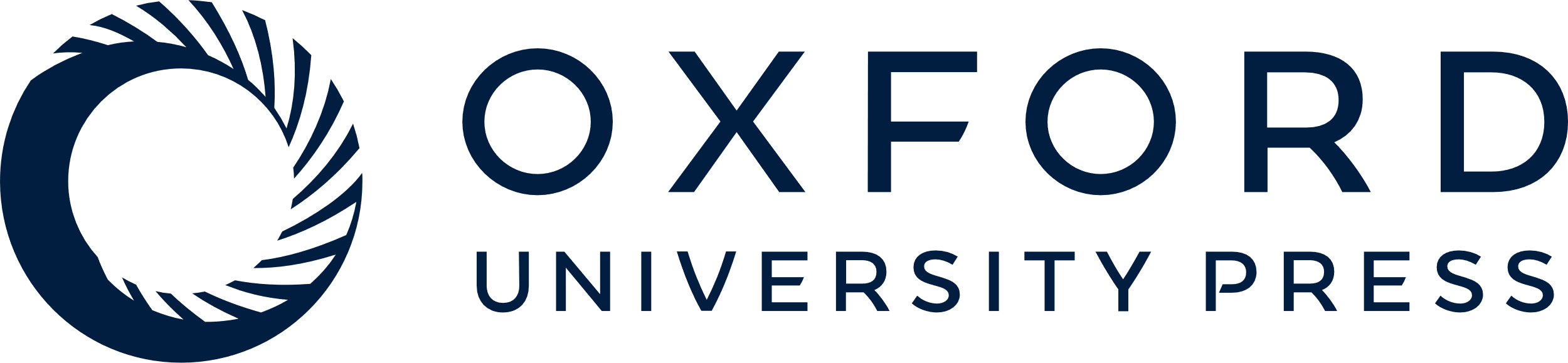 [Speaker Notes: Figure 7. Splicing regulators with a PP1 binding site regulate ceramide responsive exons. The reporter genes shown in Figure 2 were co-transfected with constructs expressing SF2/ASF or Tra2-beta1. RNA was isolated and analyzed by RT-PCR (A–E). The statistical analysis of at least three independent experiments is shown on the right. Note that no PyrCer was added in these experiments. (F) Detection of GFP-SF2/ASF and GFP-Tra2-beta1 by Western Blot analysis.


Unless provided in the caption above, the following copyright applies to the content of this slide: © The Author(s) 2011. Published by Oxford University Press.This is an Open Access article distributed under the terms of the Creative Commons Attribution Non-Commercial License (http://creativecommons.org/licenses/by-nc/3.0), which permits unrestricted non-commercial use, distribution, and reproduction in any medium, provided the original work is properly cited.]